IEP – APAE CONSULTORIA

1º Encontro de 
Consultores Técnicos Regionais
Data da reunião: 08 de maio de 2020
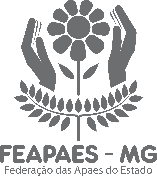 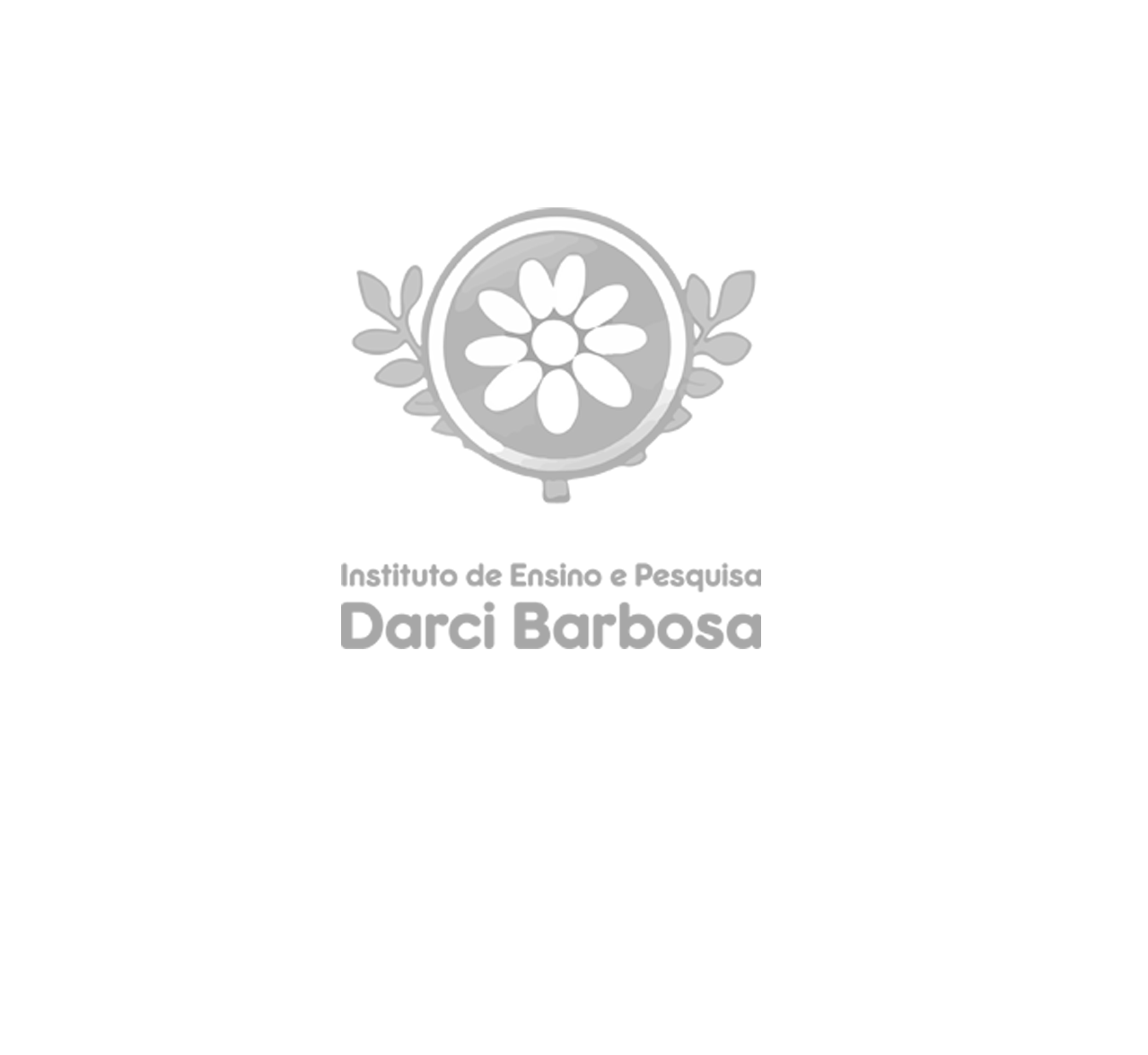 Objetivo da reunião: 

Apresentar os 7 passos de realização de diagnóstico institucional como padronização de visitas dos consultores técnicos regionais até as Apaes.
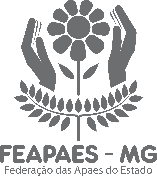 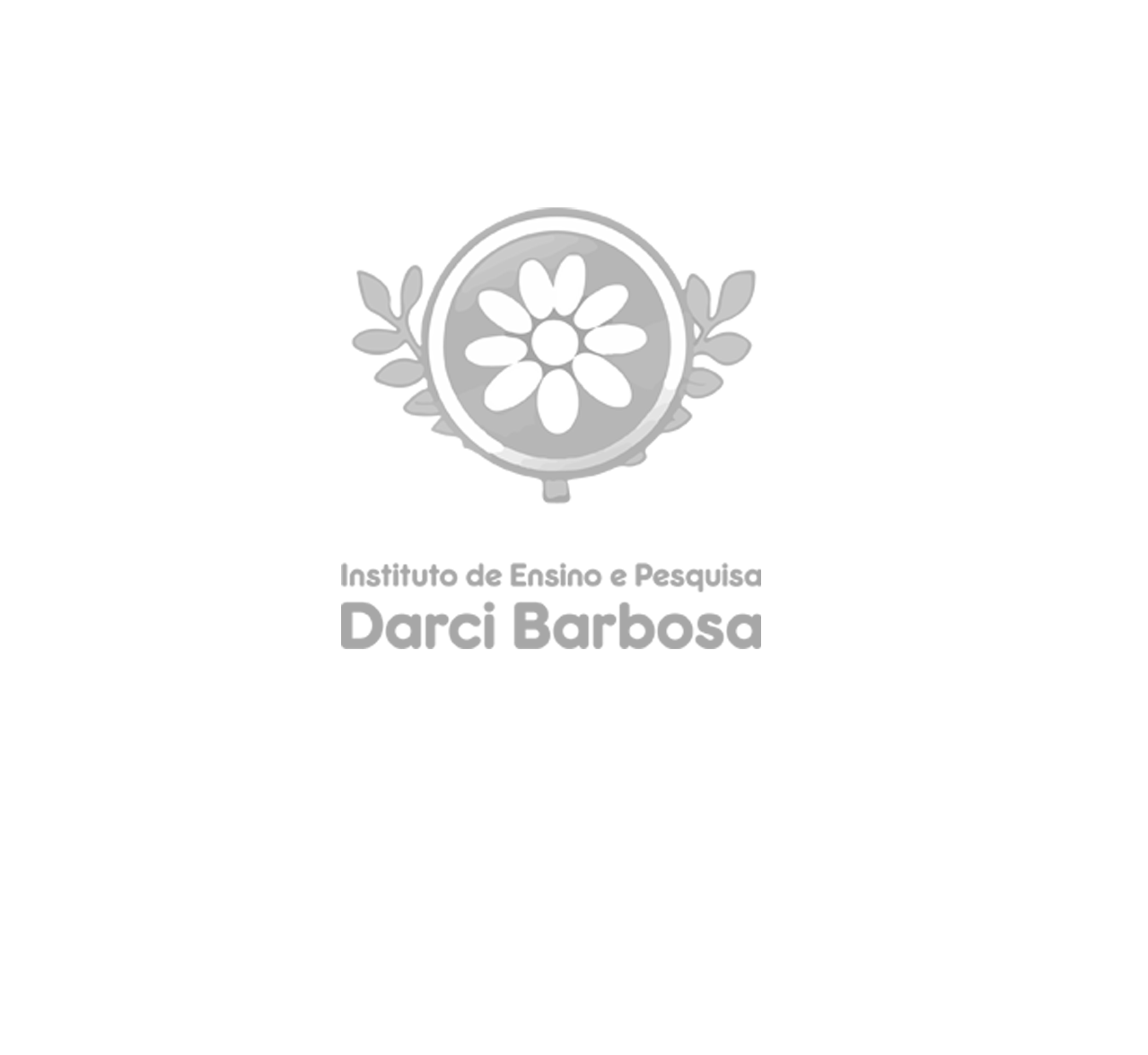 Quando ir a uma Apae?
DEMANDAS TÉCNICAS IDENTIFICADAS POR:
SOLICITAÇÃO DO CONSELHEIRO
SOLICITAÇÃO DO IEP
SOLICITAÇÃO DA APAE
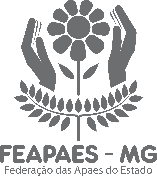 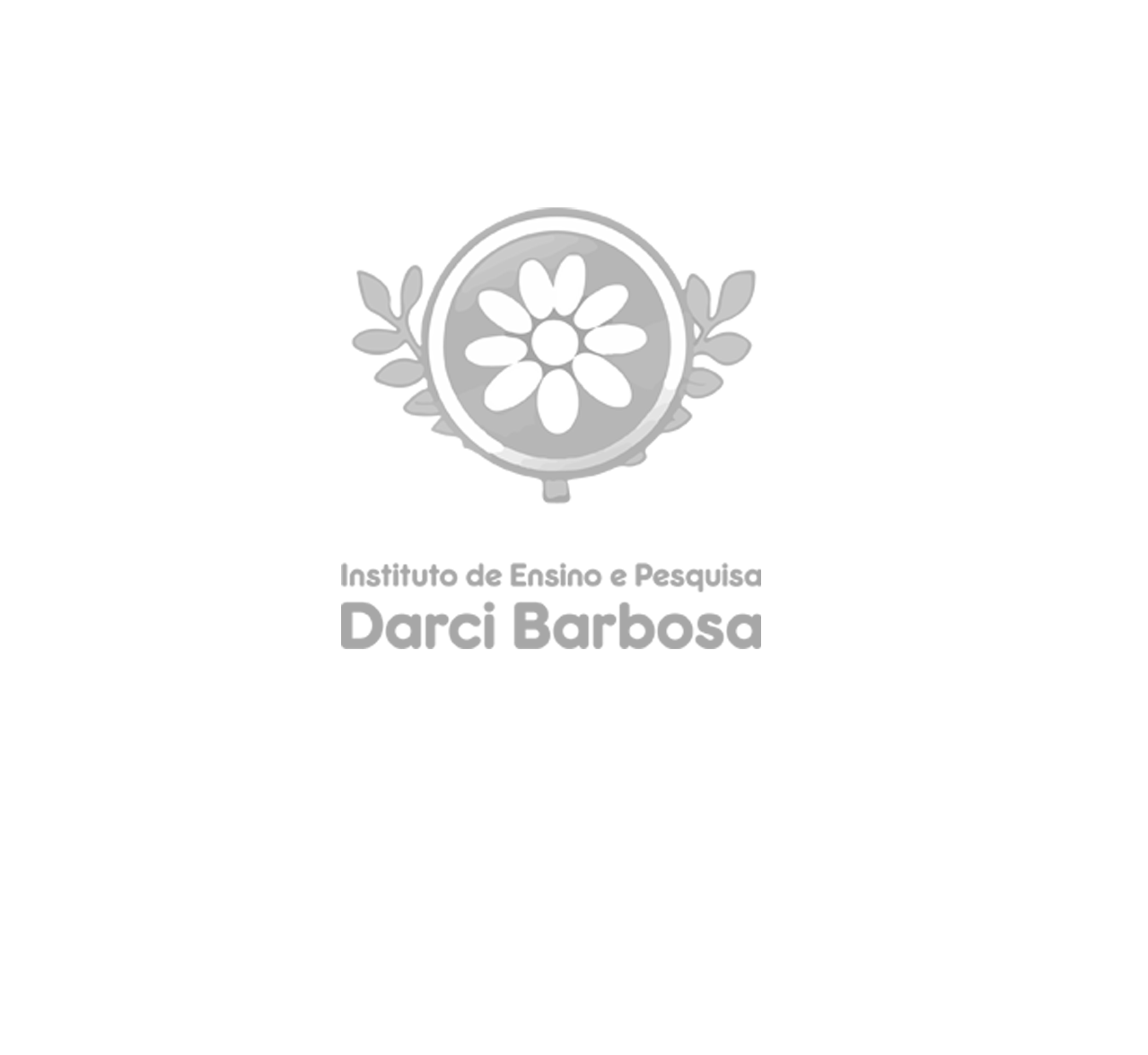 Diagnóstico institucional: padronização das visitas institucionais
O consultor técnico regional organiza e acorda com Apae a agenda técnica (data, hora, planejamento);
O consultor técnico regional reúne com a Apae (diretoria e gestores) para apresentação do trabalho e sua operacionalização;
Apae (gestores) apresentam a situação diagnóstica da entidade e suas ofertas;
O consultor técnico regional realiza visita guiada pela Apae nos espaços físicos com o objetivo de conhecer tecnicamente o funcionamento ;
O consultor técnico regional realiza reunião técnica por área (gestão, assistência social, saúde e educação), para verificar a situação com analise  documental;
O consultor técnico regional apresenta a Apae  análise técnica  sucinta com recomendações de reordenamentos.
 O consultor técnico regional deve realizar relatório diagnóstico que deve ser encaminhado para o presidente da instituição e IEP.
7 PASSOS
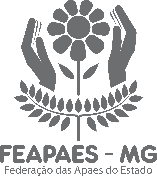 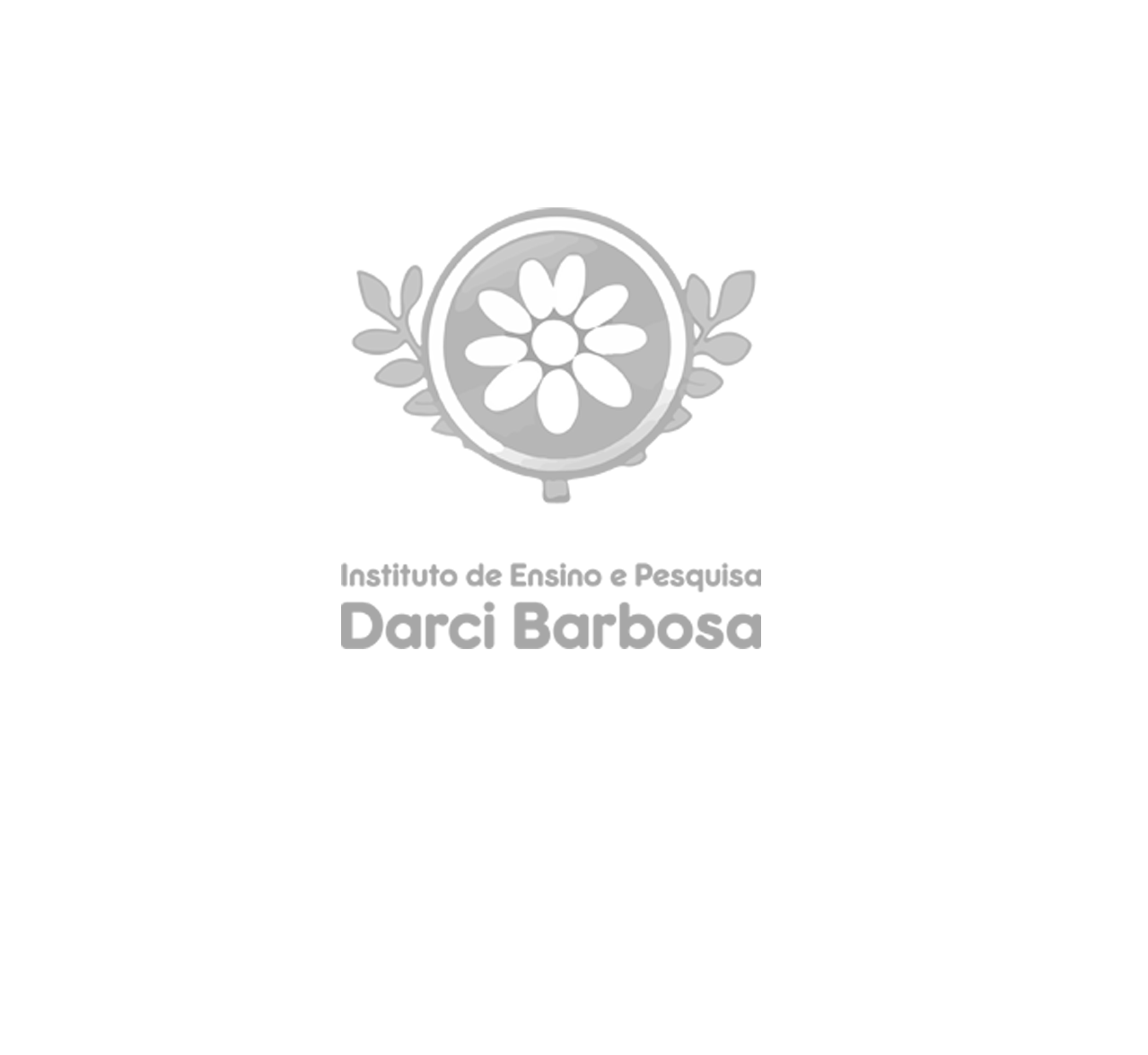 1º Passo: organização da visita
O consultor técnico regional deve entrar em contato por e-mail ou telefone com a Apae e informar que a Apae deve organizar a visita de acordo com os 7 passos.
Disponibilidade dos gestores durante o dia que será realizada a visita.
Disponibilidade de meios materiais de apresentação dos serviços  (diretora geral, superintendente, gerente de área) por meio de slides para que se anexe ao relatório.
Disponibilidade dos serviços em receber o consultor técnico regional durante seu funcionamento.
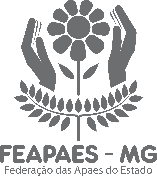 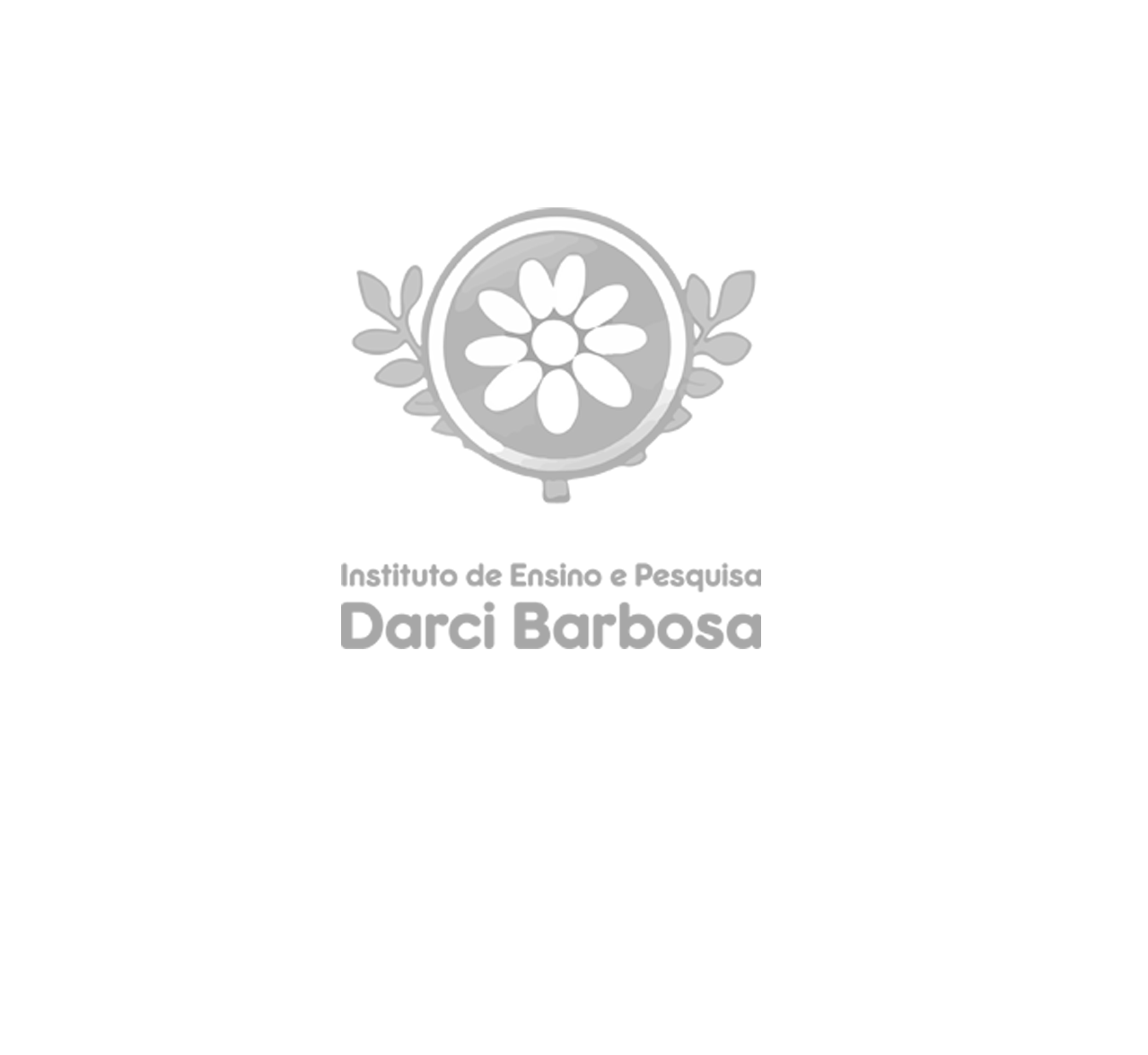 2º Passo: apresentação da proposta
O consultor técnico regional reúne com os gestores da Apae e apresenta a proposta do diagnóstico institucional.
Explicar para os gestores da Apae os 7 passos que serão realizados durante a visita.
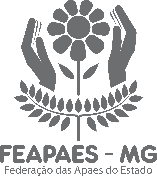 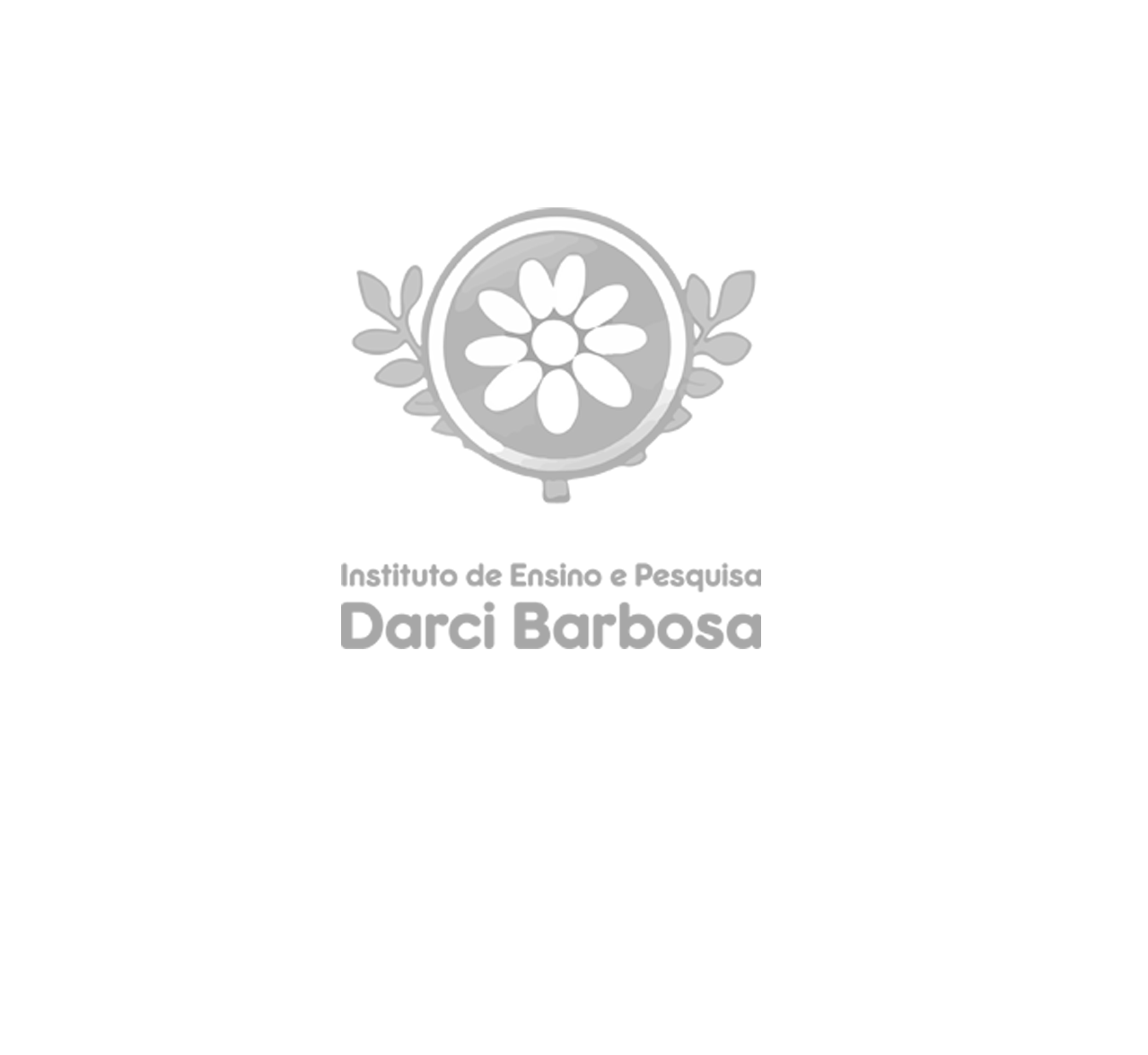 3º Passo: apresentação dos serviços
Deve ser apresentado o funcionamento das áreas (gestão, saúde, educação, assistência social) pelos responsáveis pelas áreas.
Devem ser apresentados : organograma institucional, número de usuários, equipe técnica, fontes de receita, despesas, fluxo de atendimento
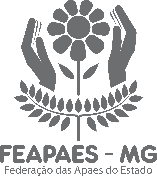 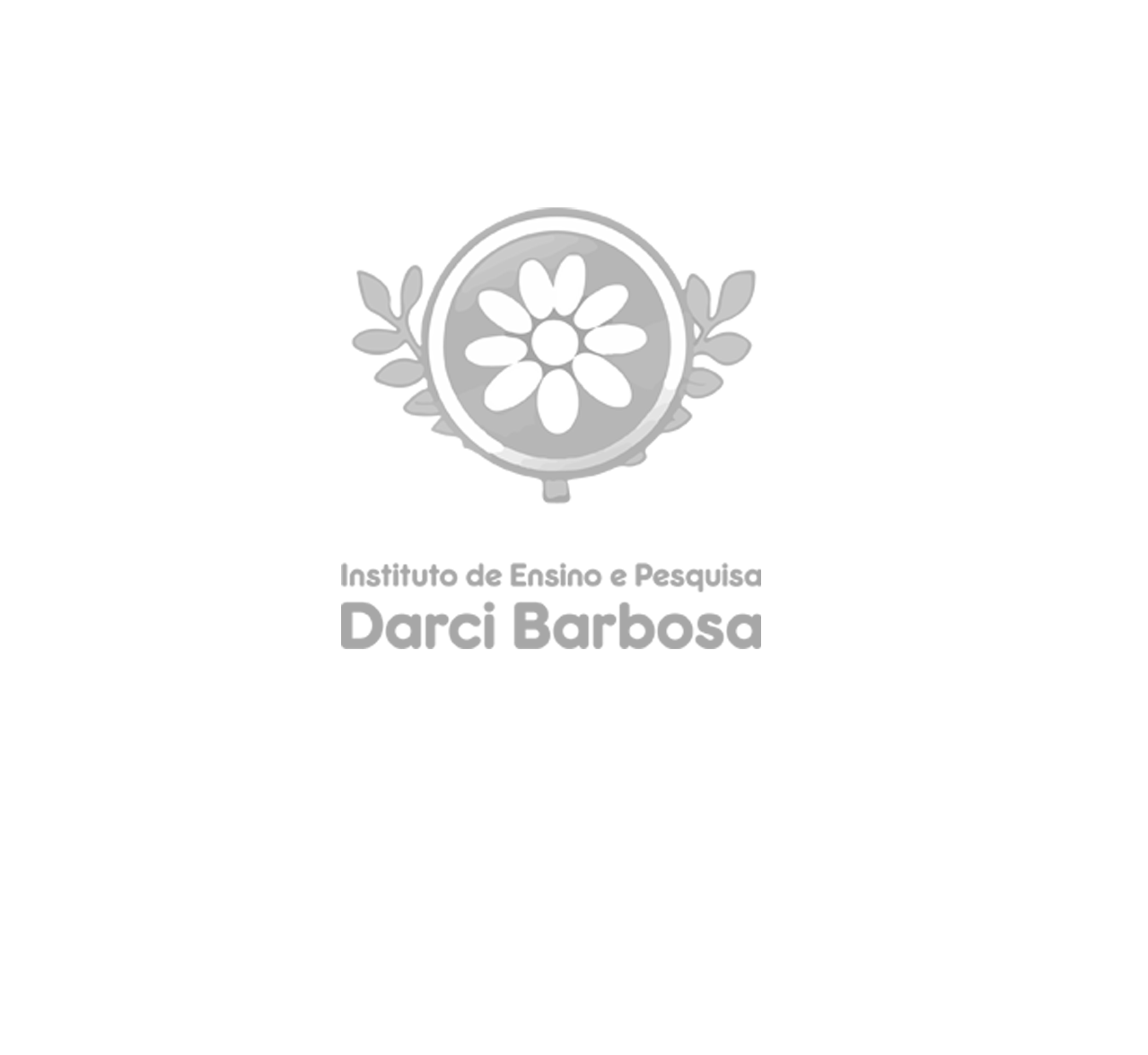 4º Passo: visita aos serviços
O consultor técnico regional realiza avaliação técnica do serviço e do espaço físico por meio de instrumentos de diagnóstico das áreas.

Instrumento de diagnóstico da Assistência Social
Instrumento de diagnóstico da Educação
Instrumento de diagnóstico da Saúde
Escala de Eficiência, Eficácia, Efetividade e Relevância
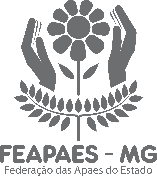 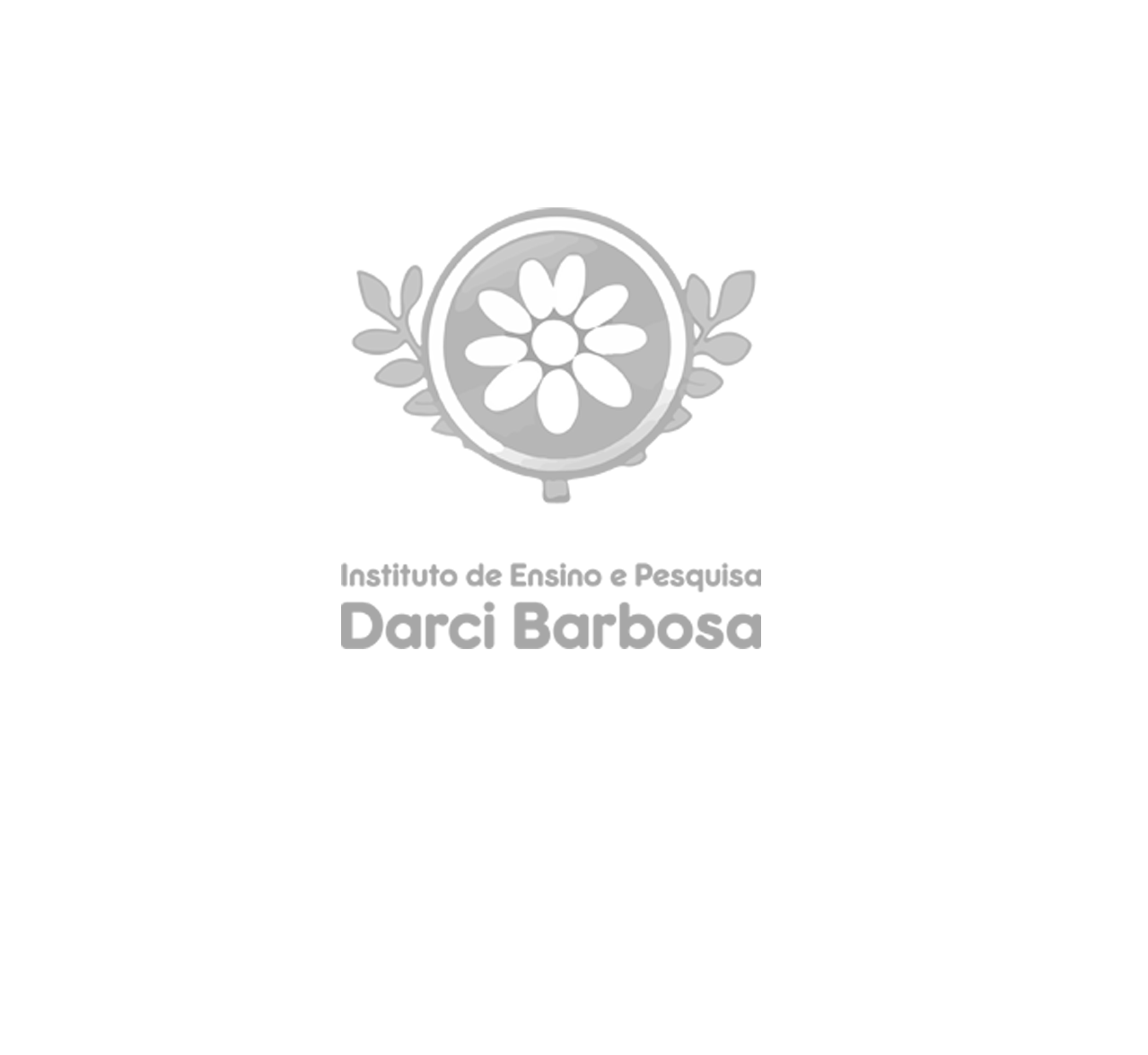 5º passo: Análise documental
6º Passo: recomendações e reordenamento
O consultor técnico regional junto com o conselheiro irá se reunir para construção das recomendações e fechamento da visita.
O consultor técnico regional apresenta a Apae por meio de apresentação de slides  análise técnica com recomendações preliminar nas áreas de gestão, assistência social, educação e saúde informando que posteriormente a Apae receberá o relatório.
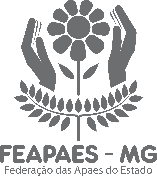 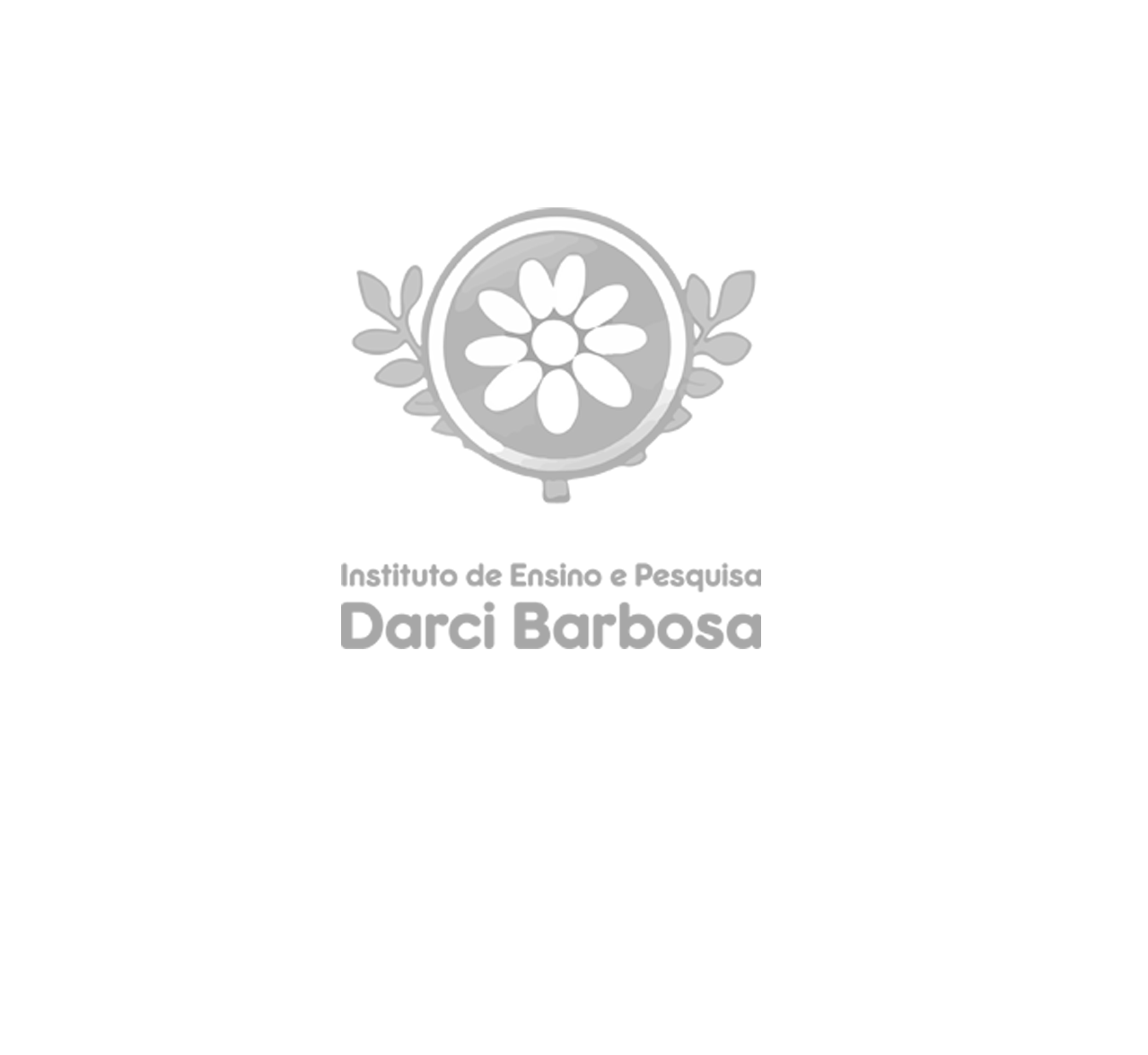 7º passo : Relatório diagnóstico
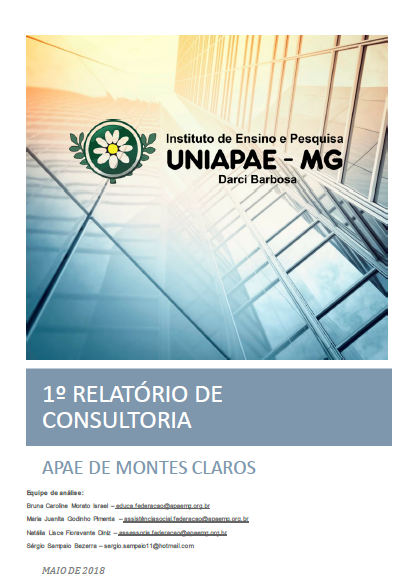 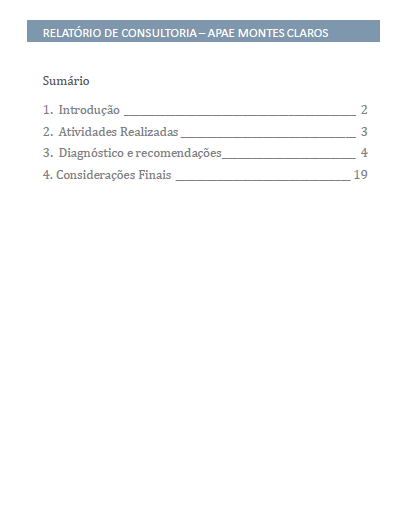 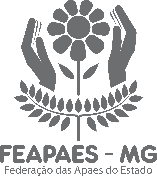 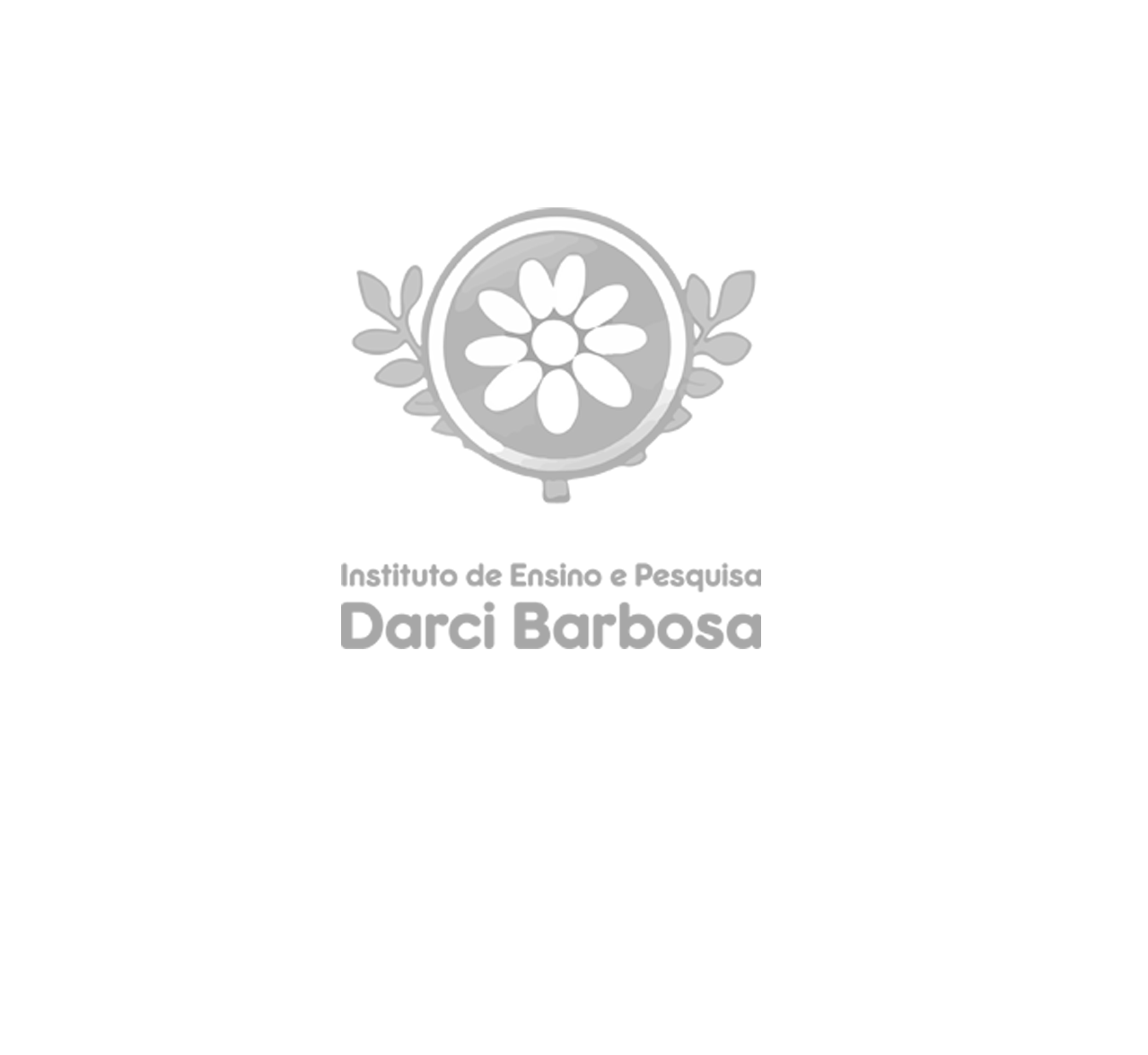